Development of a regional wave forecasting system for the Great Lakes
Natacha B. Bernier, Benoit Pouliot,
J.-H.G.M. Alves, S. Peel, M. Lépine and P. Pellerin

NOAA/EC Bi-Lateral Marine Focus Area Meeting
May 3, 2016
Motivation
2015 Pan and Parapan Am Games were held in the Toronto area in July and August

Public and private sectors required accurate forecasts with adequate lead times (e.g. for activation of emergency measures, rescheduling sailing events)

Only available Canadian wave guidance over the Great Lakes was available 3-hourly at coarse resolution (approx. 5km)

Can we provide better guidance, including realistic estimates of uncertainty?
Methodology
Deterministic 1 km
48 h forecast / 2.5 km winds
12Z
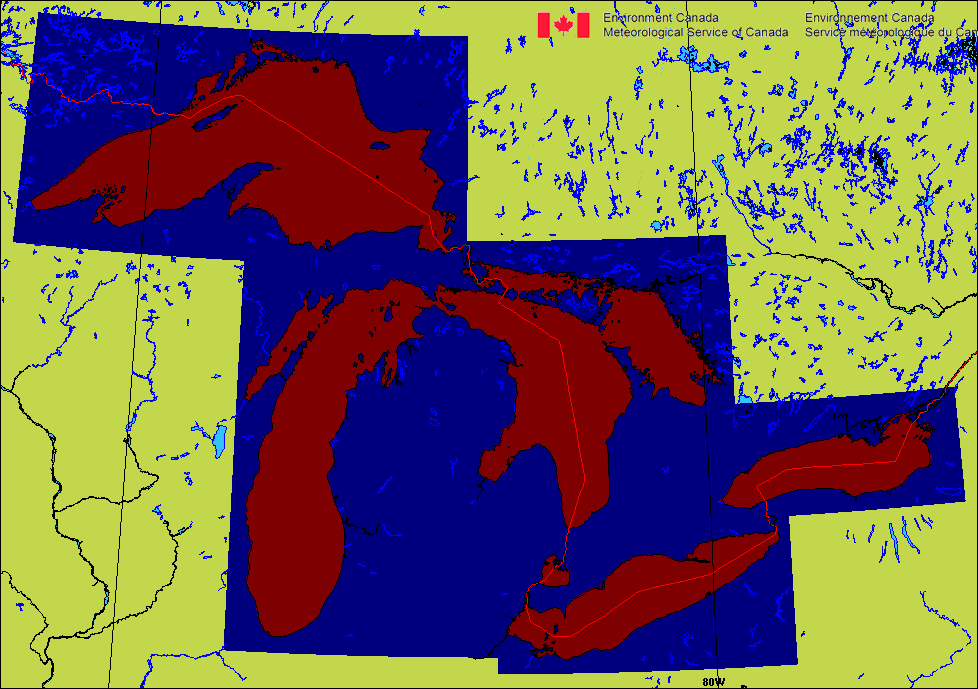 48 h
18Z
48 h
Restart
00Z
48 h
06Z
Deterministic 0.25 km
00Z
6 h spin-up / 2.5 km winds
Western Lake Ontario
24 h forecast / 0.25 km winds from urban model
06Z
Methodology
Ensemble 2.5 km
72 h forecast
12Z
72 h forecast
00Z
One control plus 20 members

Member by member cycling allows persistence of spread

Driven by atmospheric regional ensemble at 15 km

Range to increase with atmospheric ensemble upgrades
Statistics - Deterministic
MAE of Significant Wave Height (Hs)

June 1 2015 to season end (Nov 2 to Dec 23)

Using 00Z runs

14 buoys on Superior, Huron, Erie & Ontario

High bias in summer
Limited bias in fall
Mean absolute error of Hs (m)
- Deterministic 1 km
- Operational deterministic 5 km
- Control member of ensemble 2.5 km
Lead time
[Speaker Notes: 45001, 45003, 45004, 45005, 45006, 45008, 45012, 45132, 45135, 45137, 45142, 45143, 45149, 45164]
Statistics - Deterministic
MAE of Significant Wave Height (Hs)

June 27 to August 31 2015

Using 06Z runs

4 buoys of West Lake Ontario

High bias in summer
Mean absolute error of Hs (m)
Lead time
Statistics - Ensemble
Rank histogram of Hs for JJA 2015: lead time 24 hours
Fraction
Rank
Statistics - Ensemble
Rank histogram of Hs for JJA 2015: lead time 72 hours
Fraction
Rank
Squall Line
Deterministic 0.25 km
Deterministic 1 km
Squall Line
Deterministic 0.25 km
Deterministic 1 km
Rapid Ice Change on Lake Erie
Deterministic 1 km 48 hour forecast
Initialized Feb. 2, 2016 @ 00Z

Top: Static ice from analysis

Bottom: Evolving ice from Great Lakes coupled GEM-NEMO+CICE
[Speaker Notes: 20160212]
Probabilistic Forecast
Probability of max Hs ≥ 3 m over lead time 48 to 60 hours

Up to 36 hours: 6-hourly intervals
Past 36 hours: 12-hourly intervals

Can combine parameters
Probabilistic Forecast
Median of max Hs

Spread of max Hs

Lead time 48 to 72 h



Modified from Bernier and Thompson 2015
Probabilistic Forecast
Median of time of max Hs

Spread of time of max Hs

Lead time 48 to 72 h
Discussion
Developed a suite of wave models for the Great Lakes

In support of forecasting for Pan Am and Parapan Am

Positive feedback from Canadian & American forecasters

Evolving ice makes a large difference in specific circumstances 

High resolution adds value

Presentation of probabilistic forecast information is important
Future Work
Use of incremental-analysis update for better pseudo-analysis

Longer range ensembles once atmospheric ensembles updated

Coupling with atmosphere

Coupling with ice model

Coupling with currents